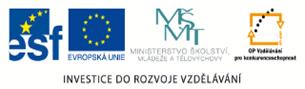 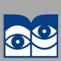 Autorem materiálu a všech jeho částí, není-li uvedeno jinak, je Zuzana Koděrová.      
Dostupné z Metodického portálu www.rvp.cz, ISSN: 1802-4785. Provozuje Národní ústav pro vzdělávání,       školské poradenské zařízení a zařízení pro další vzdělávání pedagogických pracovníků (NÚV).“
Aranžování  12
Harmonie barev
©c.zuk
barvy kolem nás… jsou všude a na všem, kam jen pohlédneme…
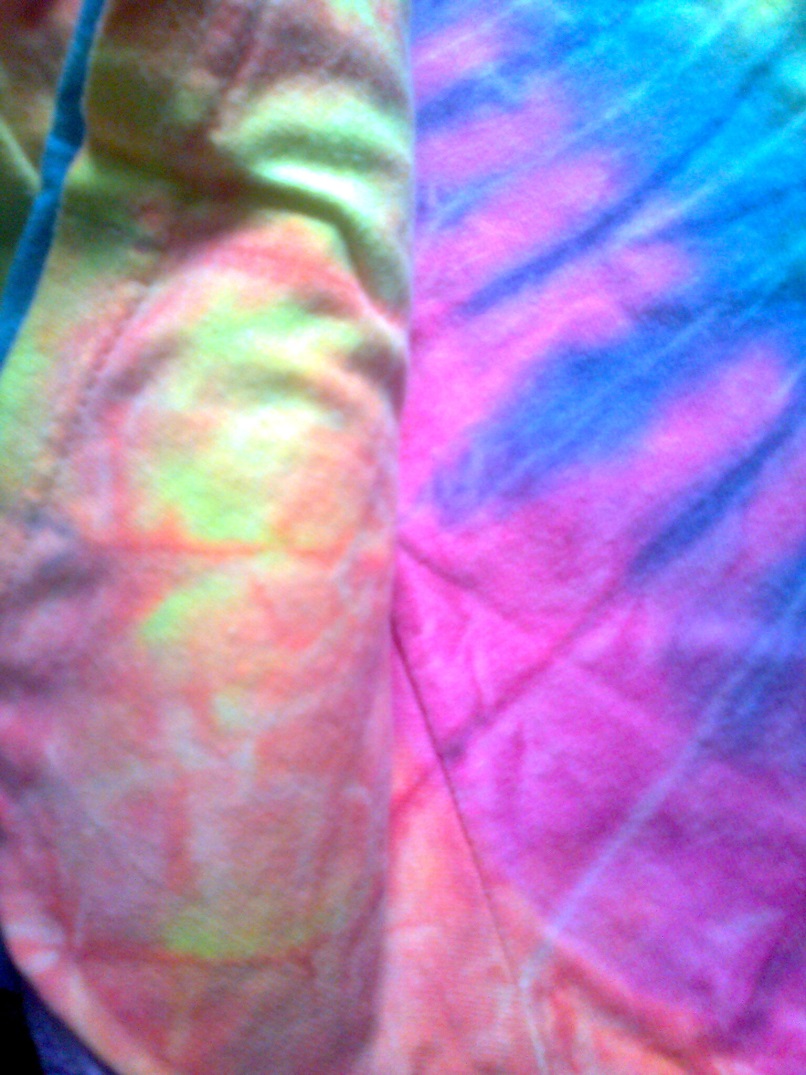 Pro různé barvy existují ověřené teorie, které dokazují, jak spolu barvy vzájemně ladí, kdy tvoří dokonalou harmonii
Toho se využívá 
     i v aranžérské, výtvarné 
     tvorbě.
Archiv autora
©c.zuk
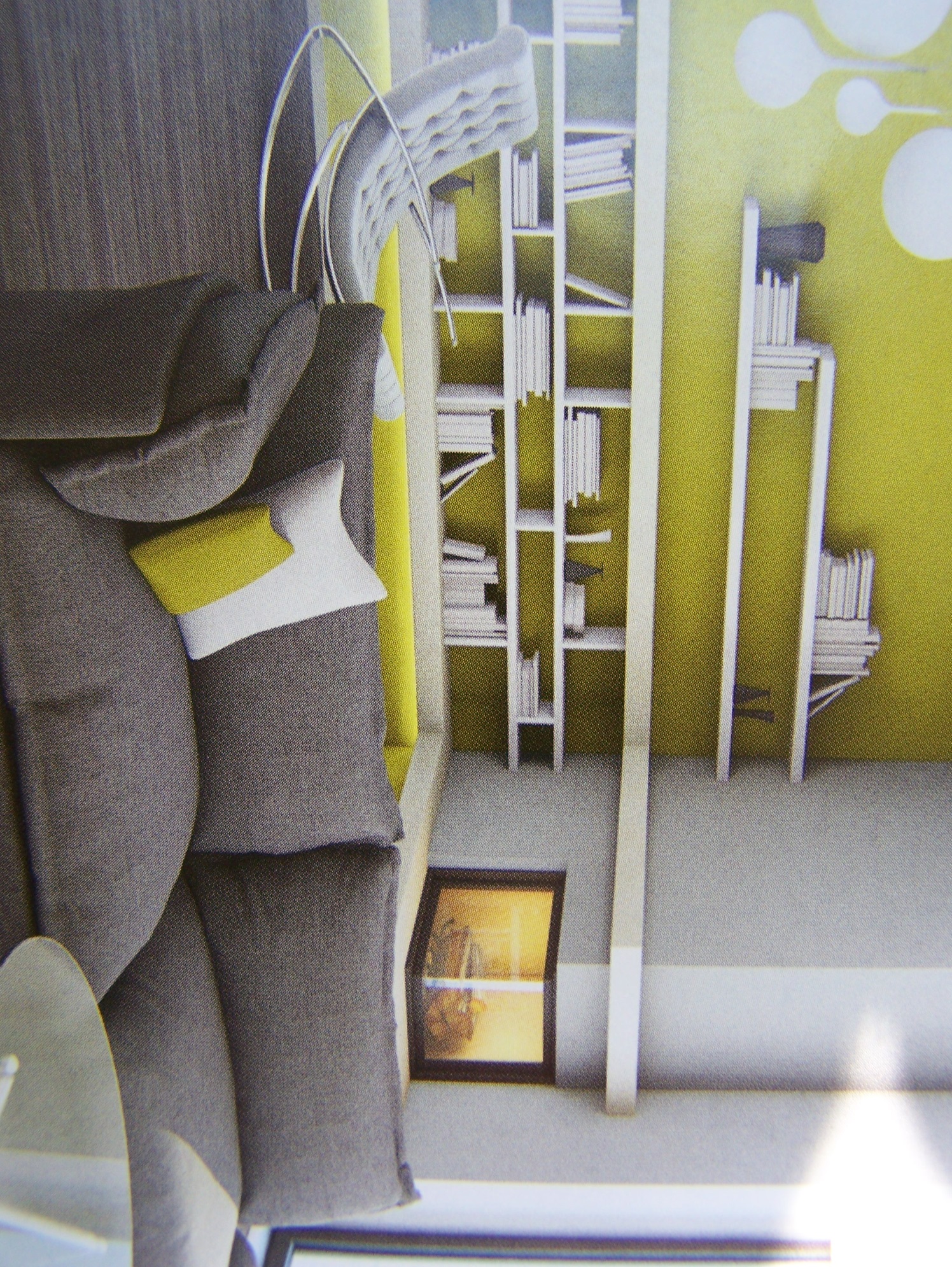 teorie harmonie barev
Řídíme se pravidly postavení barev v barevném Ostwaldově kruhu – také psychologií působení barev.
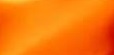 Archiv autora
Druhy barev:
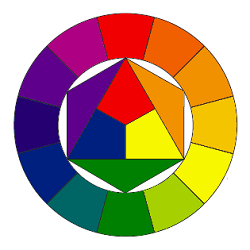 Archiv autora
©c.zuk
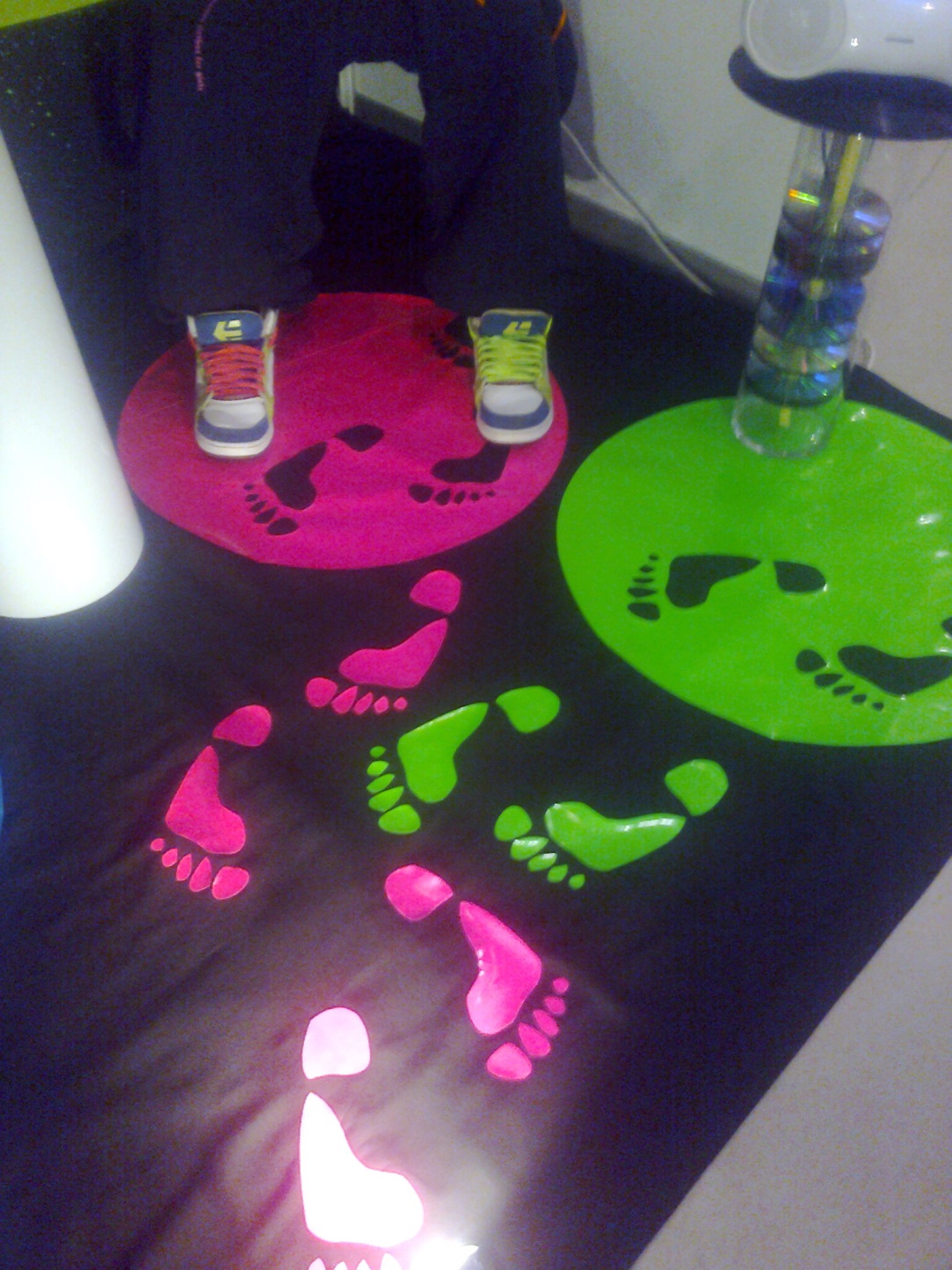 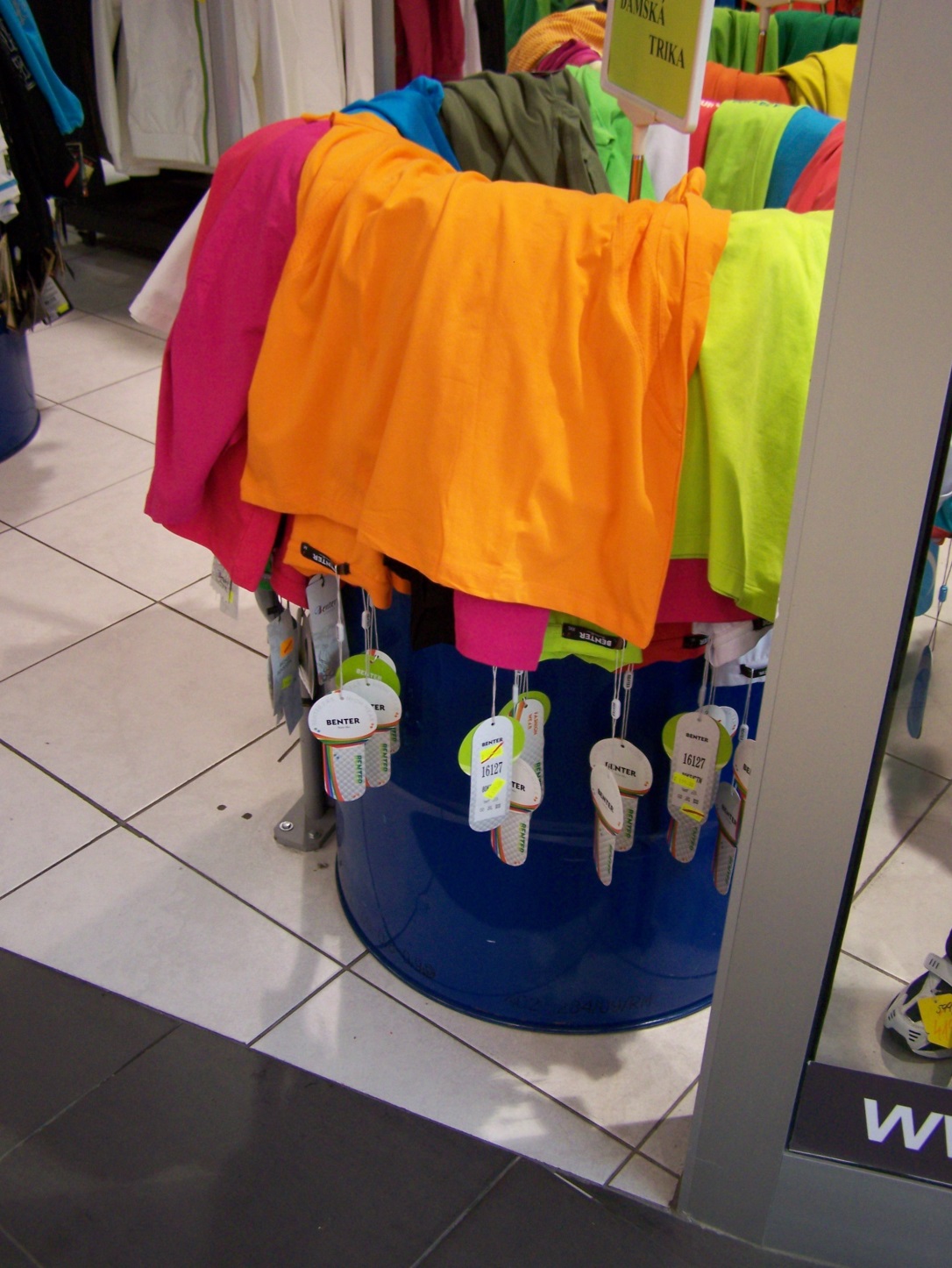 Pestré barvy – mají v kruhu své místo
Pestré barvy se dělí podle pocitového působení na:
1. Teplé
2. Studené
Archiv autora
Archiv autora
©c.zuk
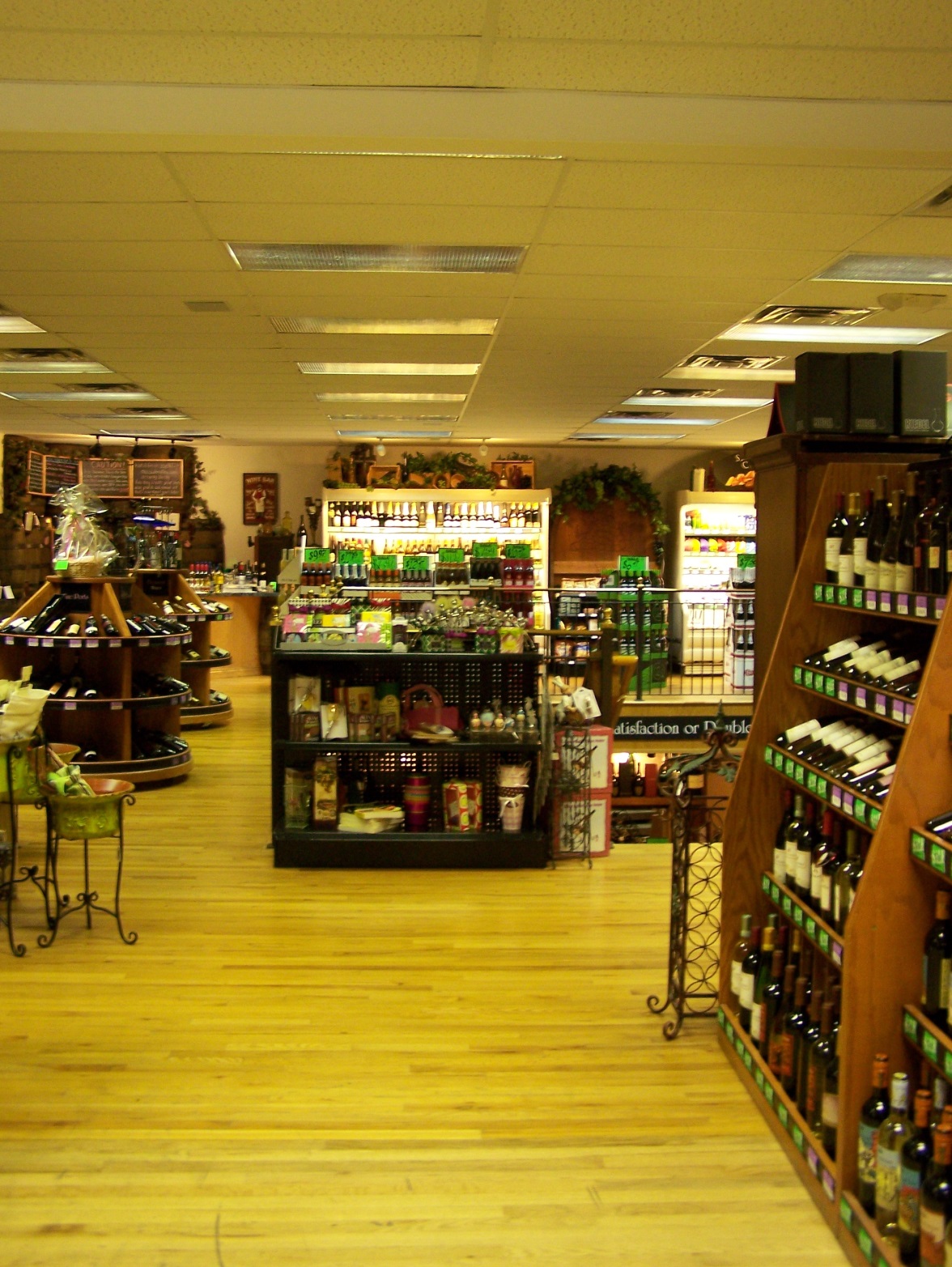 Pestré barvy se dělí 
podle pocitového působení na:
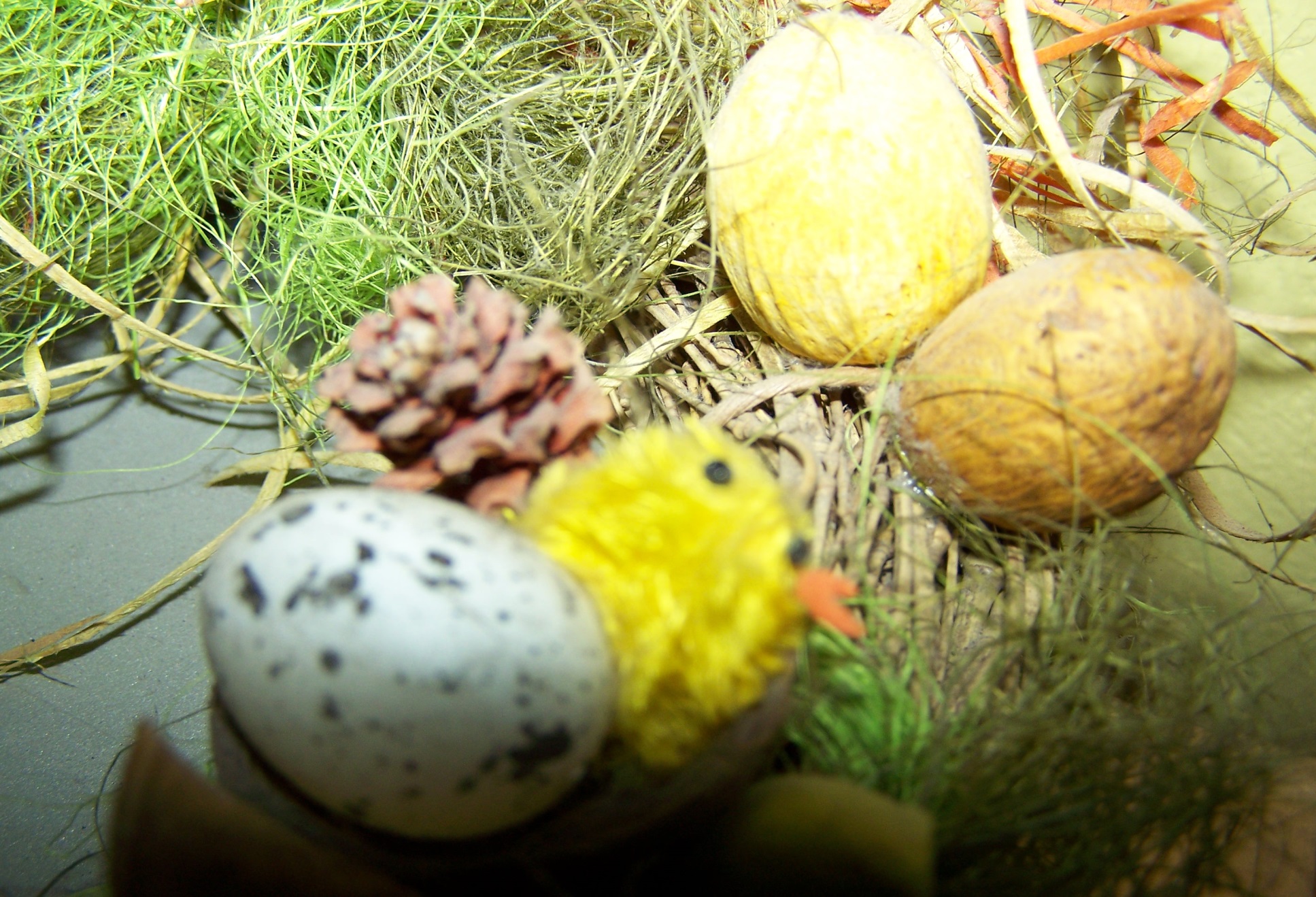 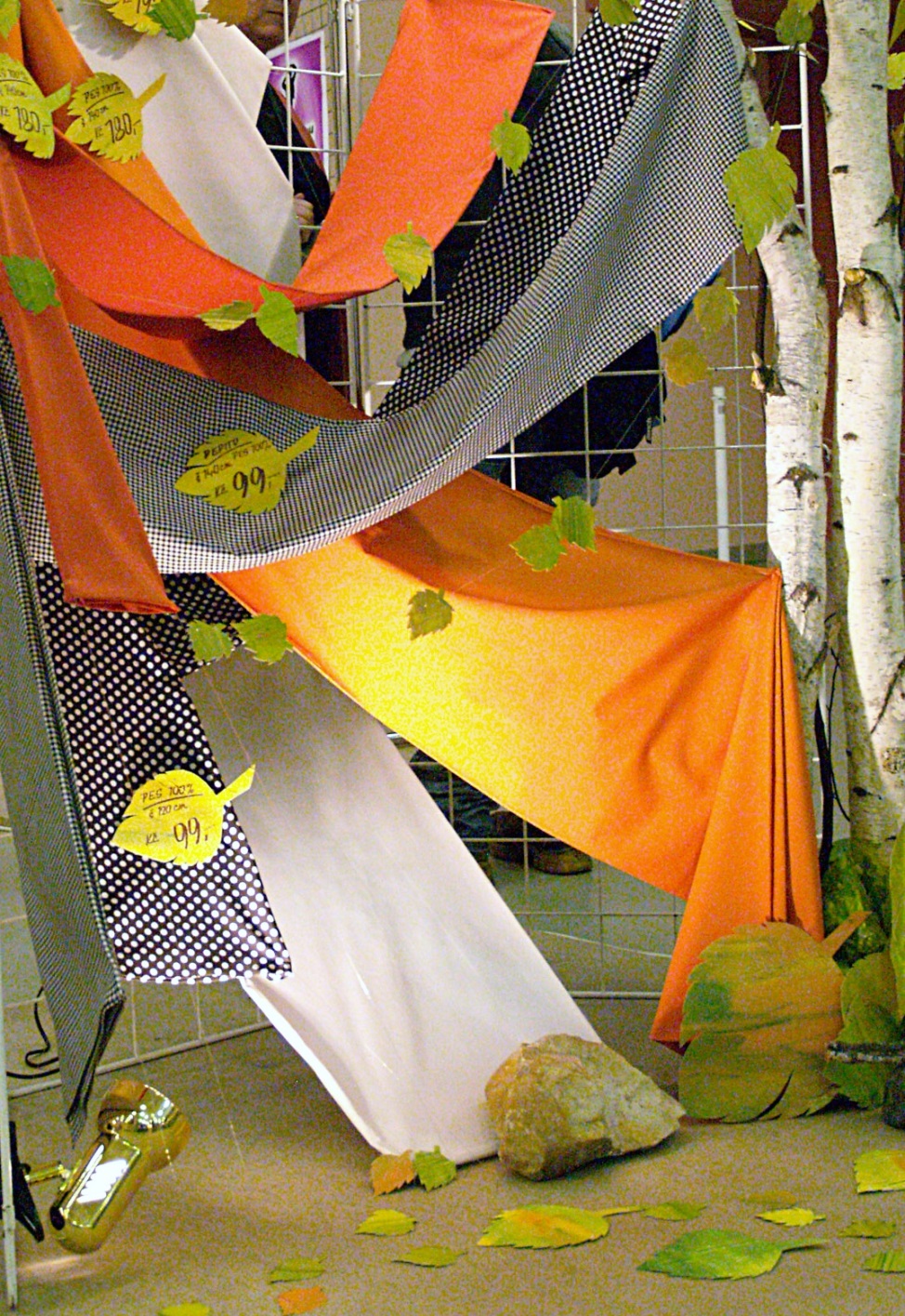 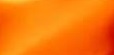 Archiv autora
Archiv autora
1. Teplé
Používají se v architektuře bydlení, kombinují 
se vzájemně mezi sebou a vytváří pocit tepla, útulna, harmonie.
Archiv autora
©c.zuk
Studené barvy působí chladně, má uklidňující působení v pastelových tónech. V kombinaci se zelenou provokuje a vyvolává pocit akce.
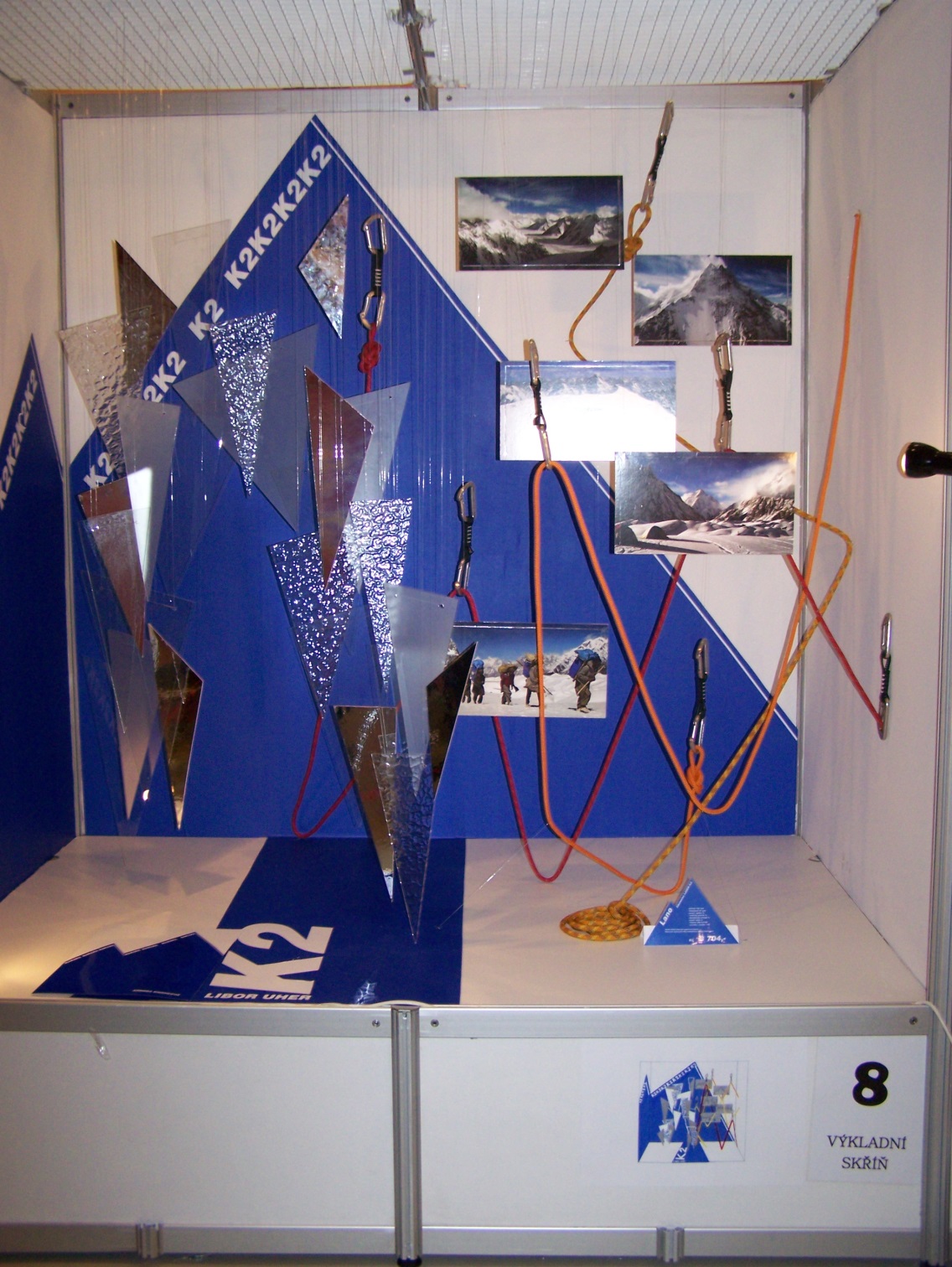 Pestré barvy se dělí podle pocitového působení na:
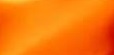 Archiv autora
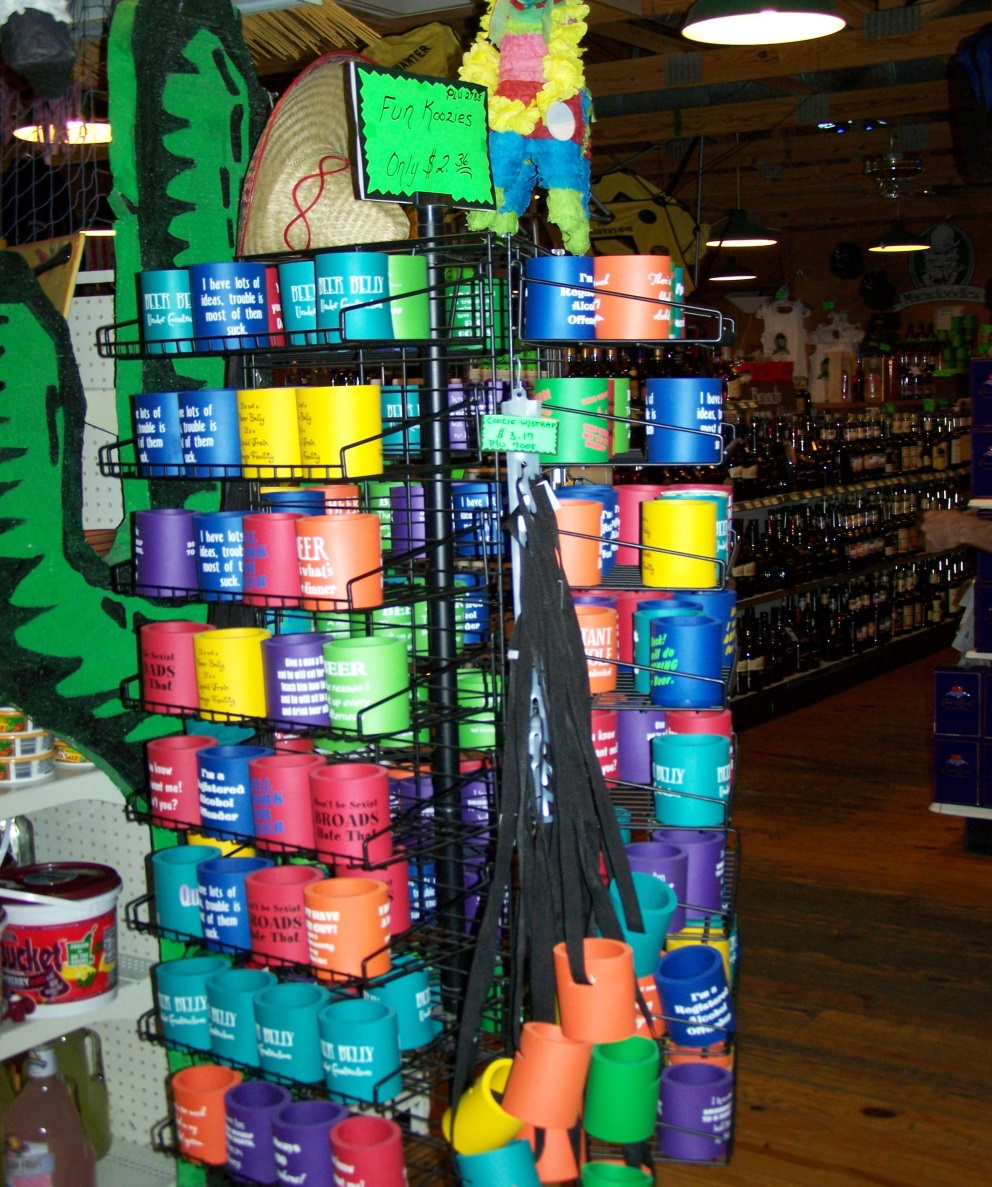 2. Studené
Archiv autora
©c.zuk
Ostwaldův barevný kruh
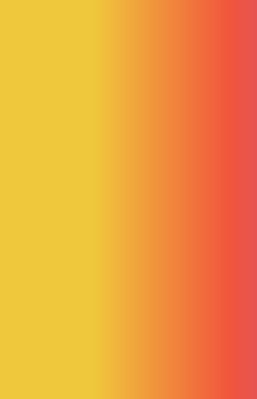 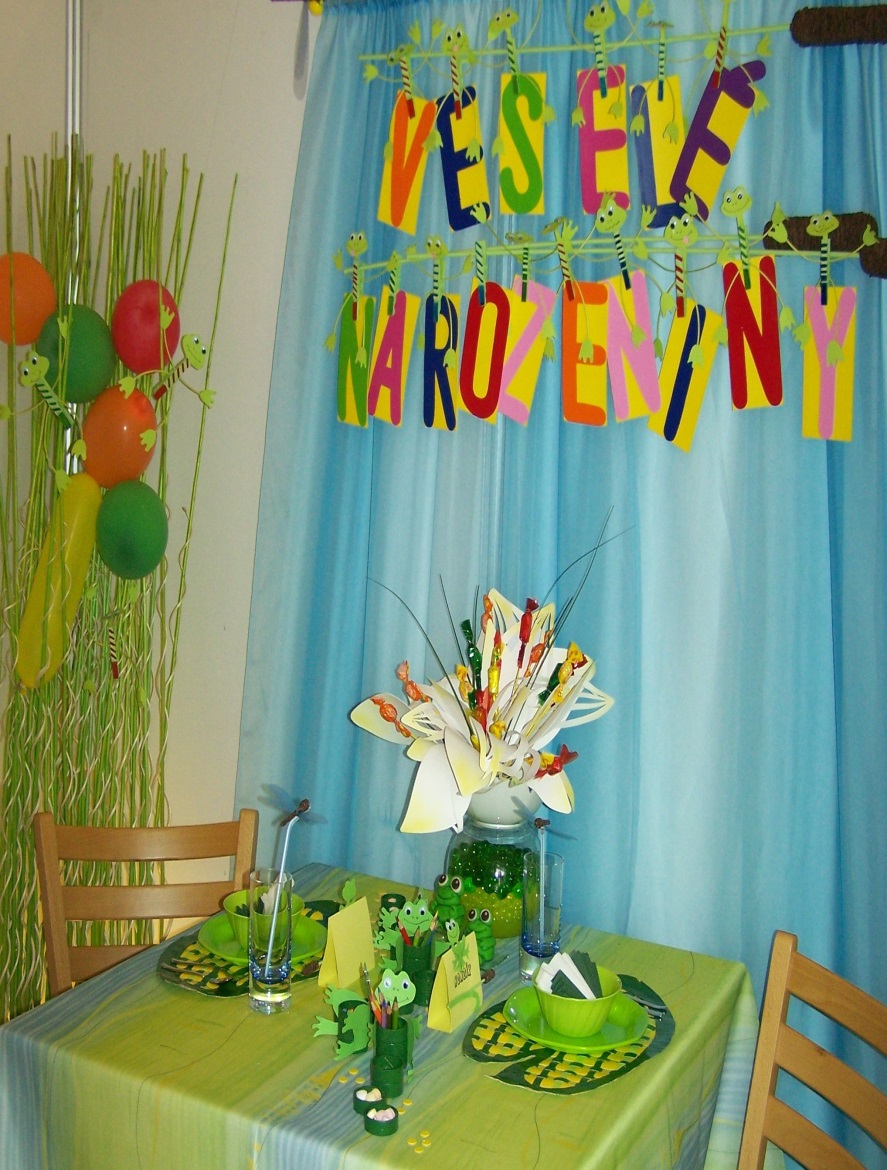 Harmonii barvy určujeme podle pravidel barevného kruhu
Protilehlé v kruhu ve stejném množství nepůsobí dobře, jsou vzájemně rušivé, lidské oko je vnímá v tomto poměru jako nepříjemné.
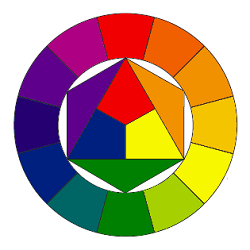 Archiv autora
Archiv autora
©c.zuk
Pojetí barvy RYB, RGB
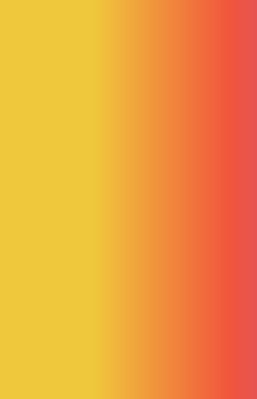 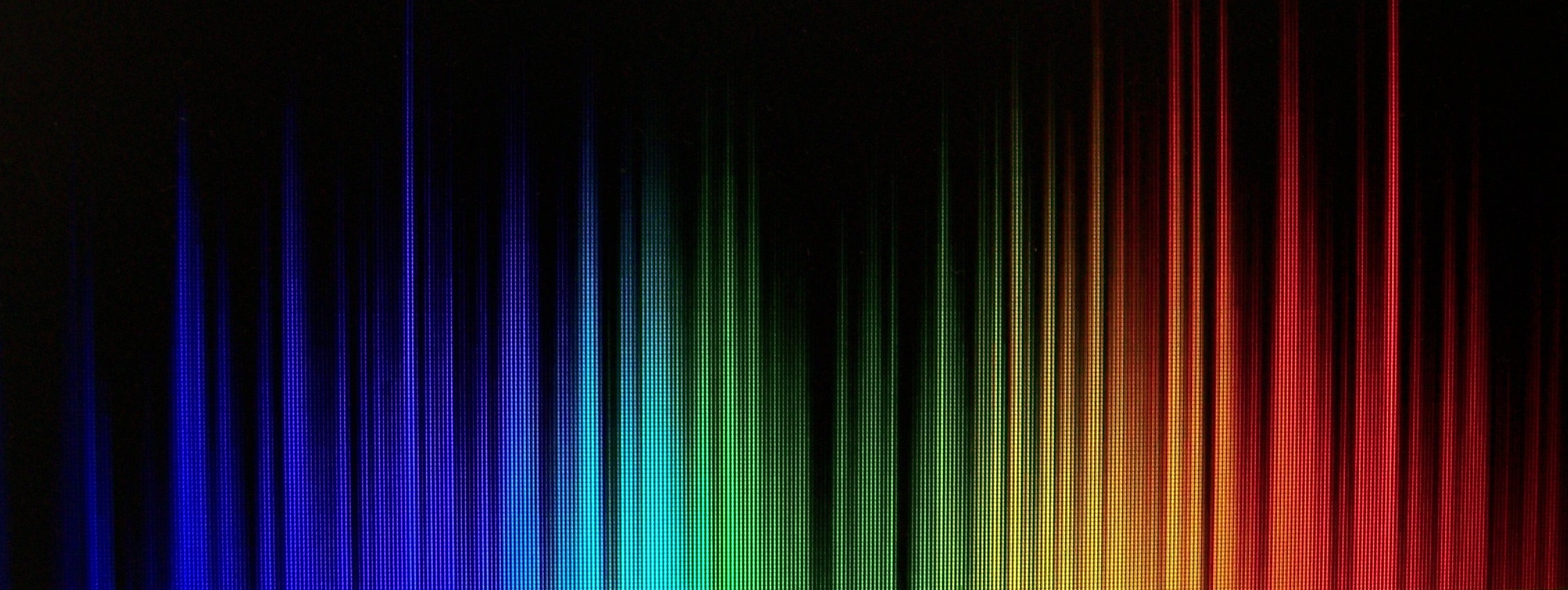 Tradiční výtvarné pojetí barev s primárními barvami označovanými anglicky RYB, tj. červená - žlutá - modrá.
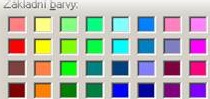 RGB
  je dominantní 
  v počítačové 
  či multimediální    
  technice.
Archiv autora
Archiv autora
©c.zuk
Aranžování nábytku si vyžaduje znát psychologické působení barev na lidský organizmus.
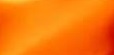 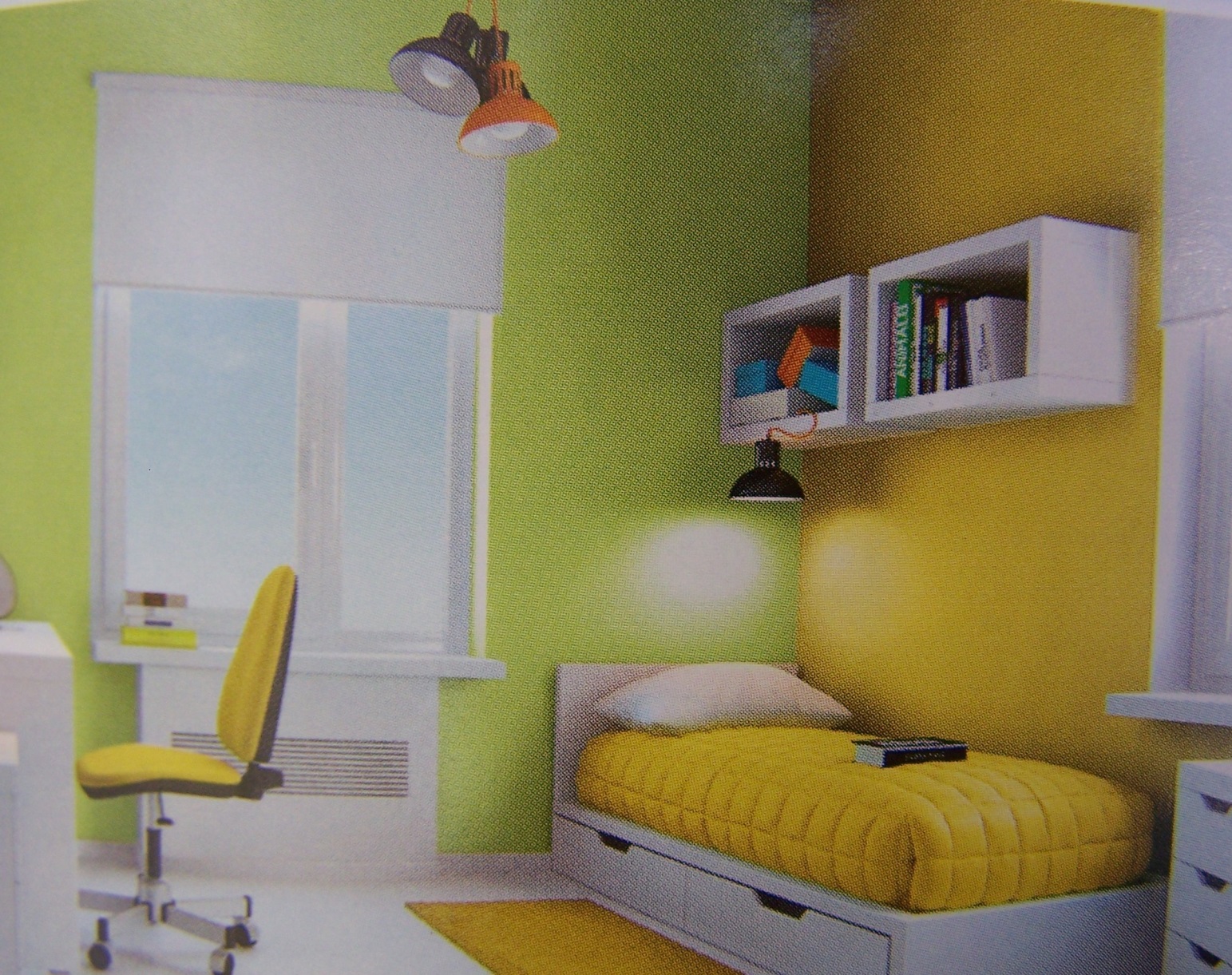 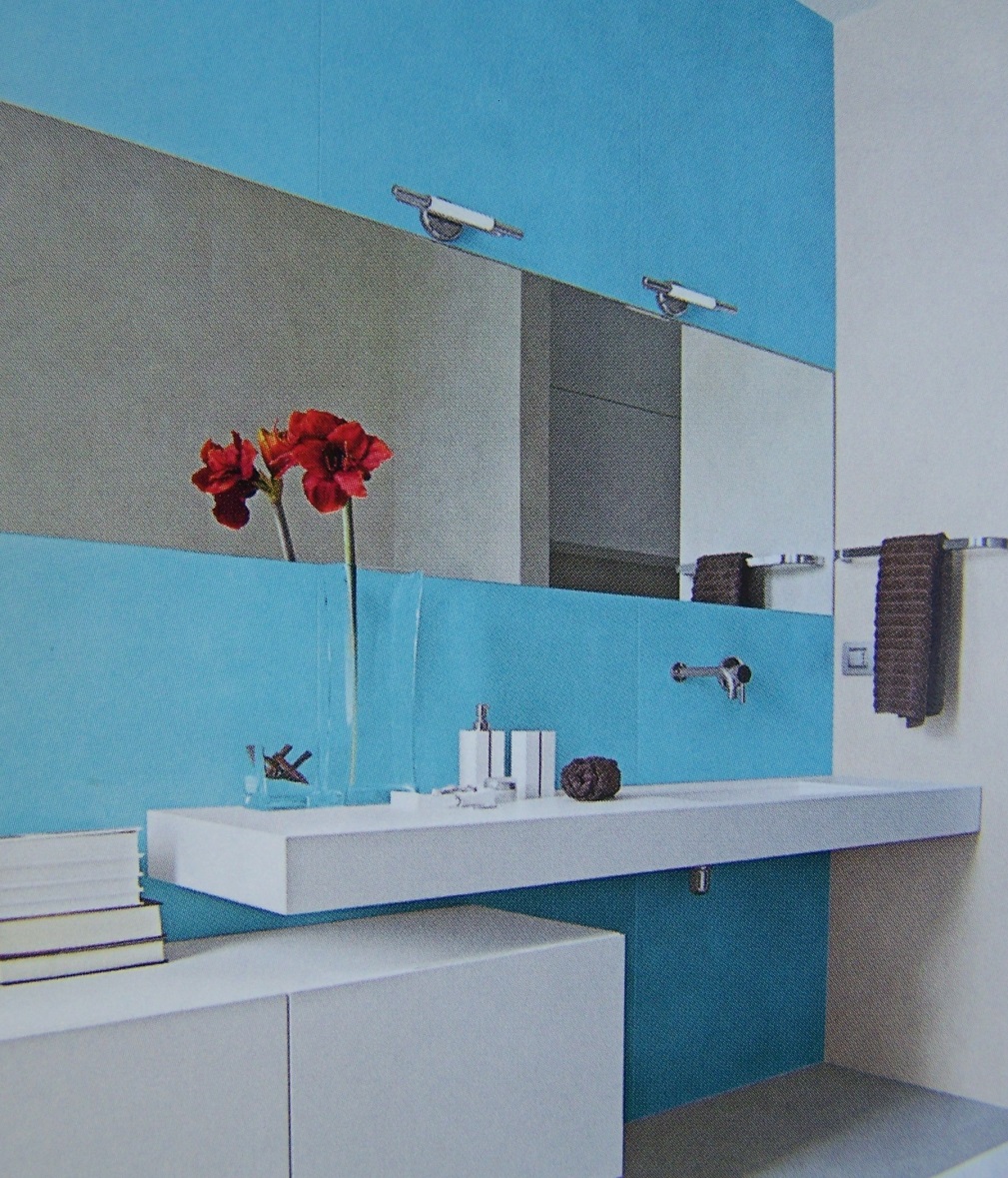 Teplé barvy uklidňují, podporují zdravý spánek, používají se v sanatoriích, léčebnách, domácnostech, navozují dobrou náladu, opačně působí barvy studené.
Archiv autora
Archiv autora
©c.zuk
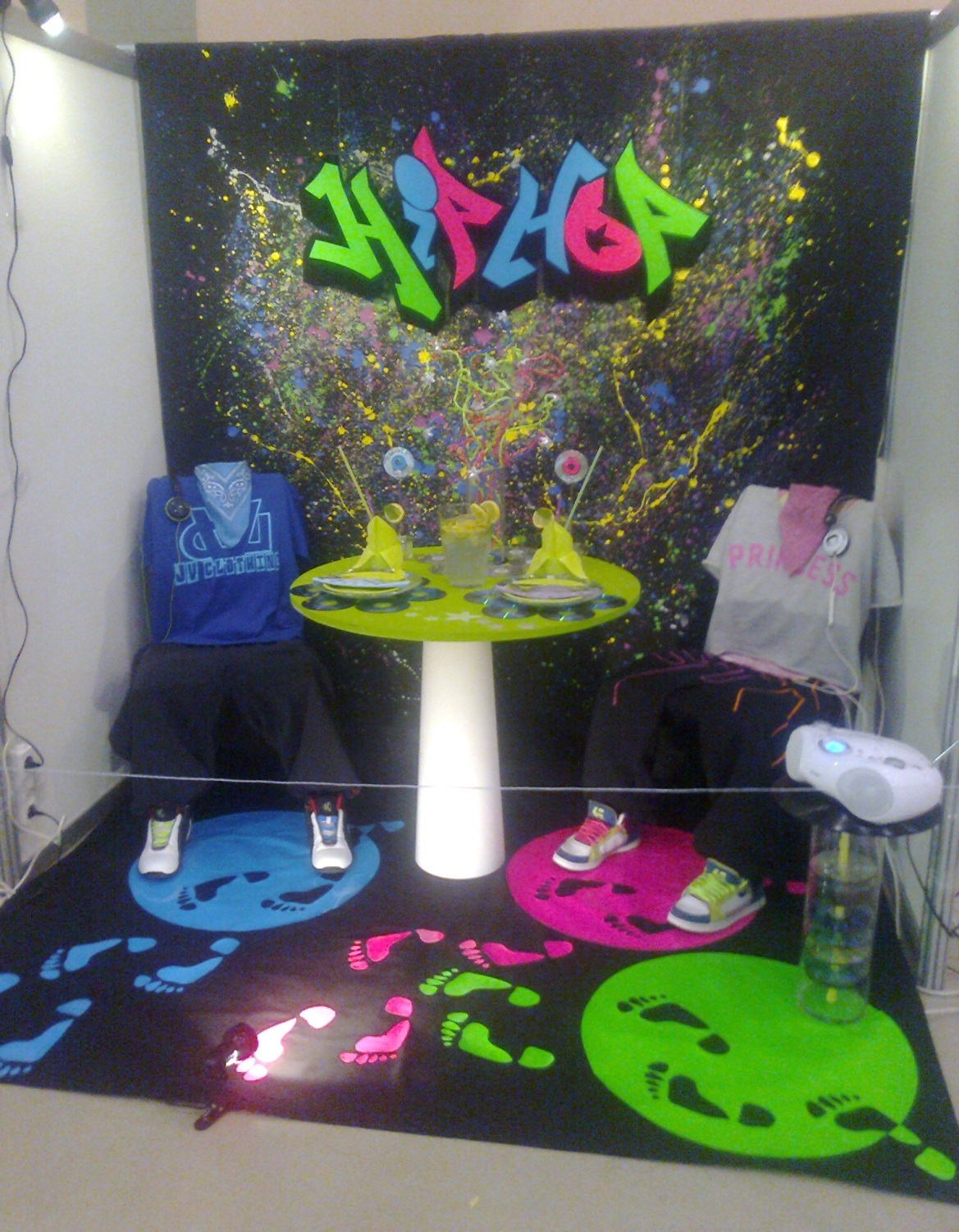 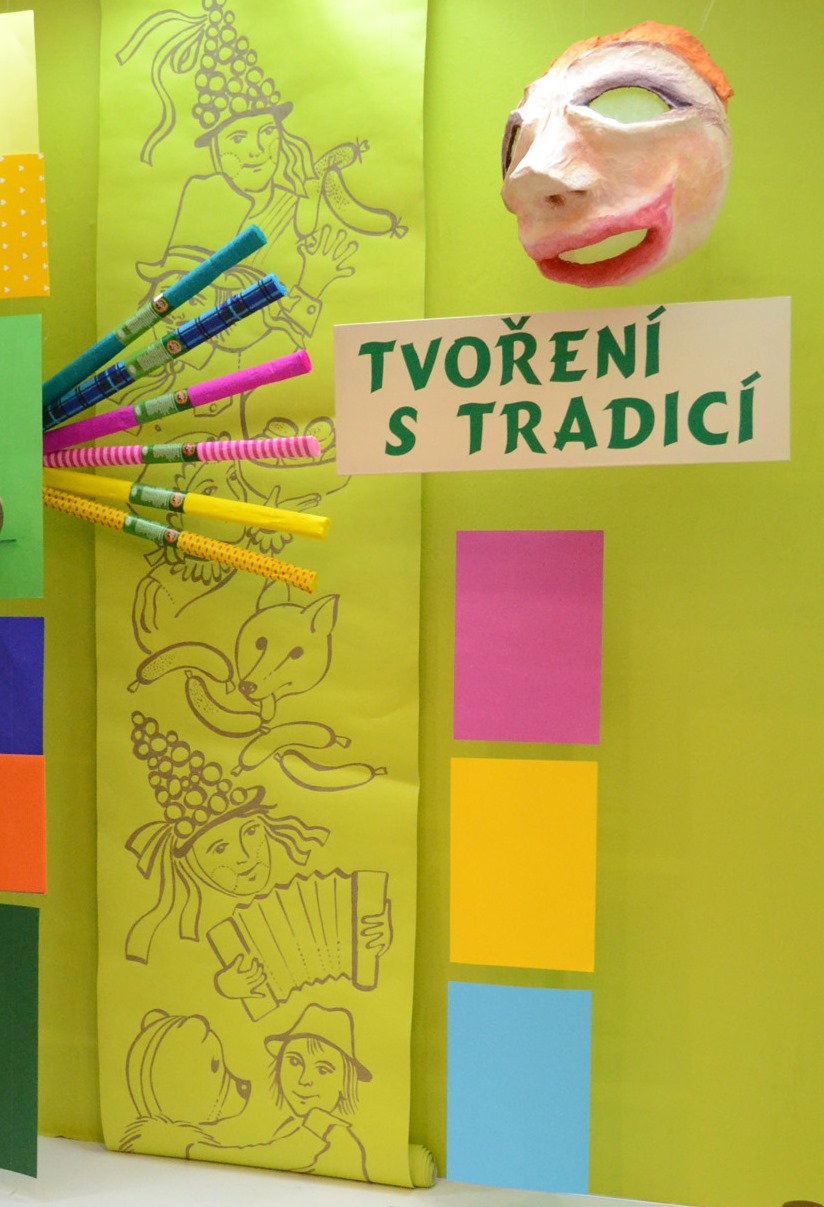 Uplatnění barev 
v aranžérství
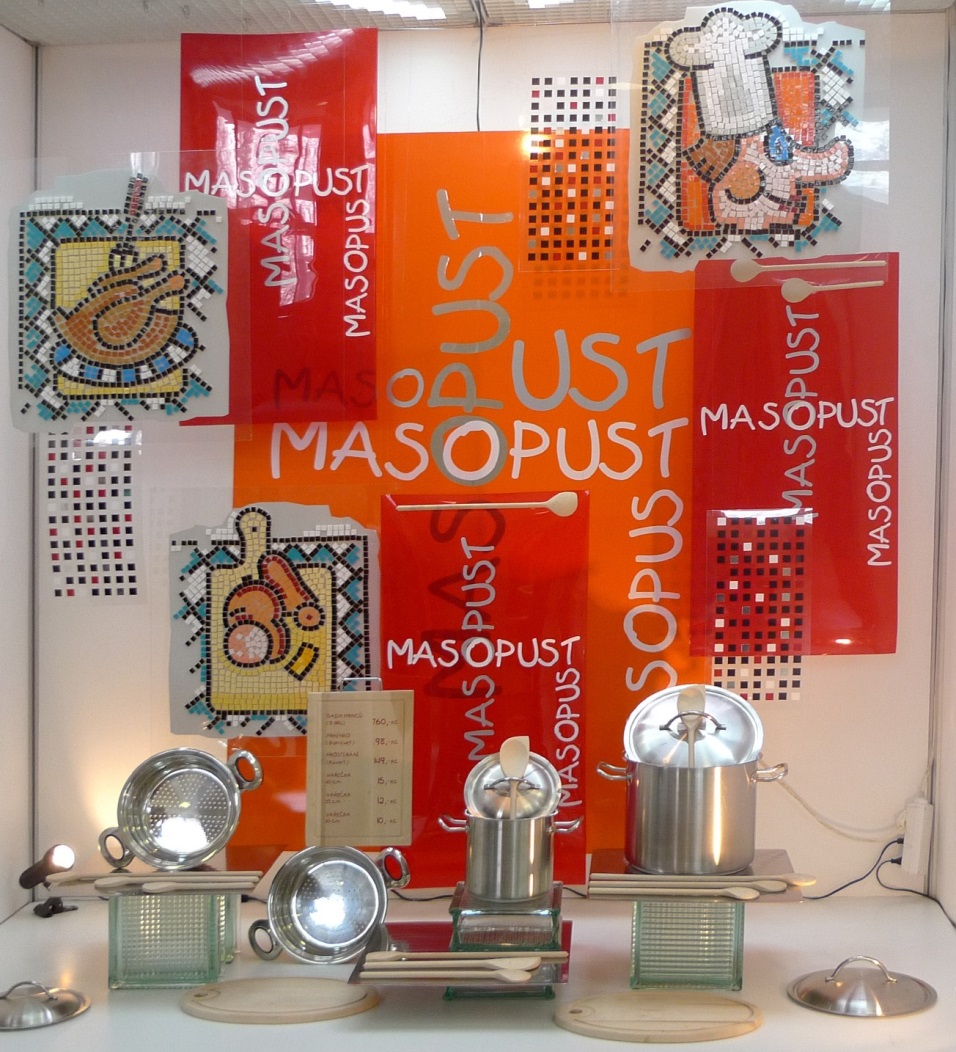 Archiv autora
Archiv autora
Archiv autora
©c.zuk
Uplatnění barev ve vlastní výrobě dekorací aranžérství.
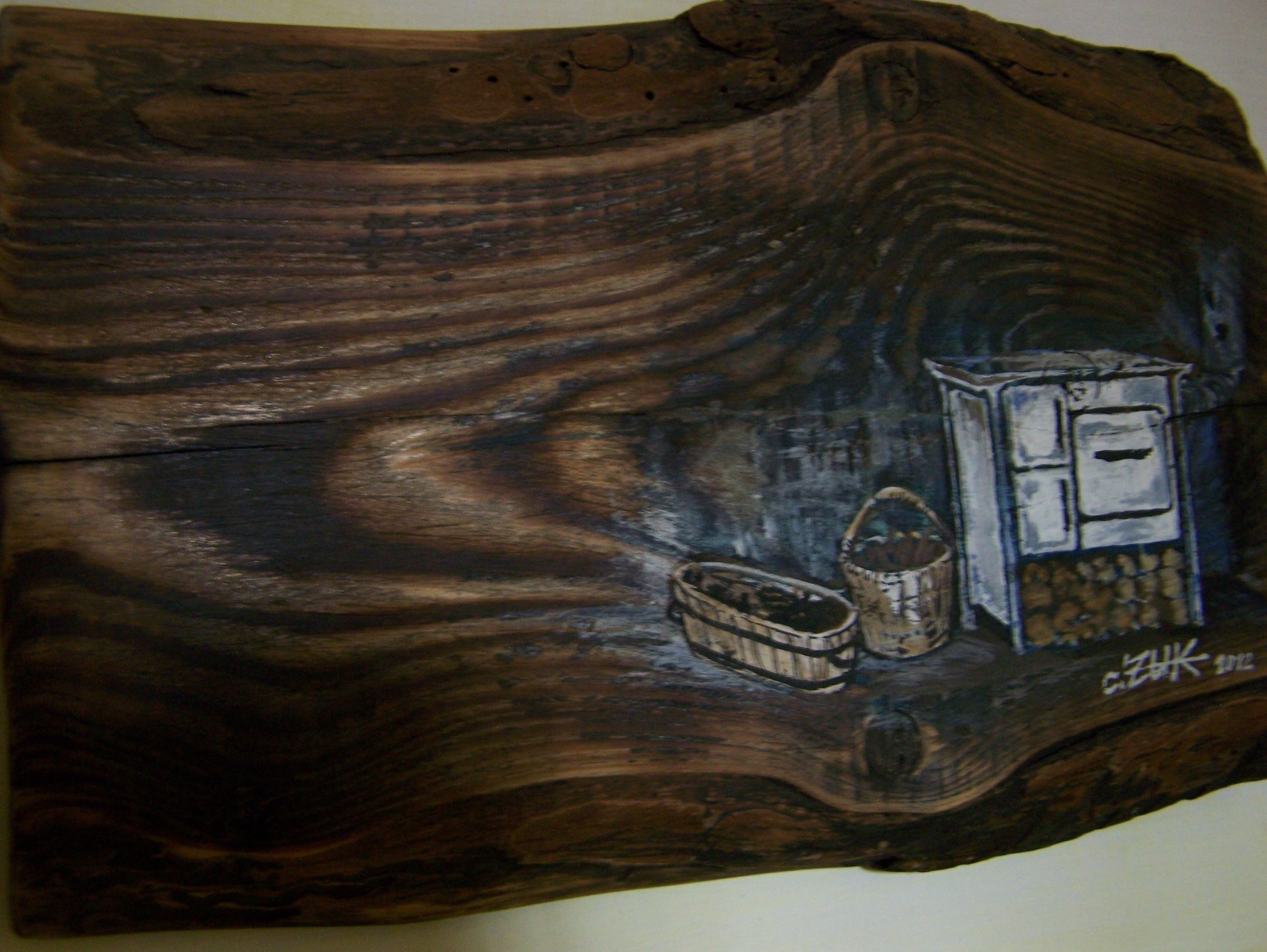 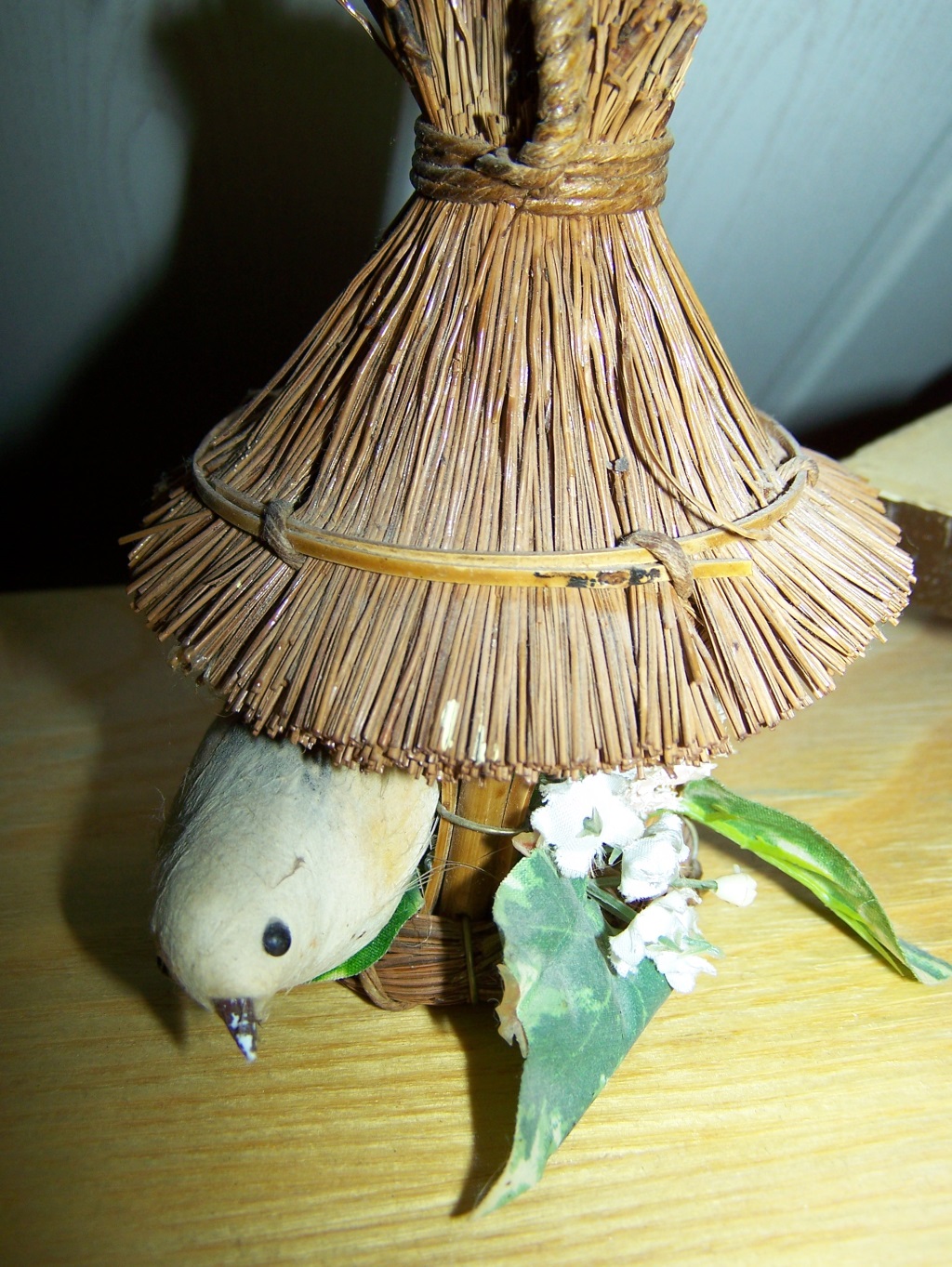 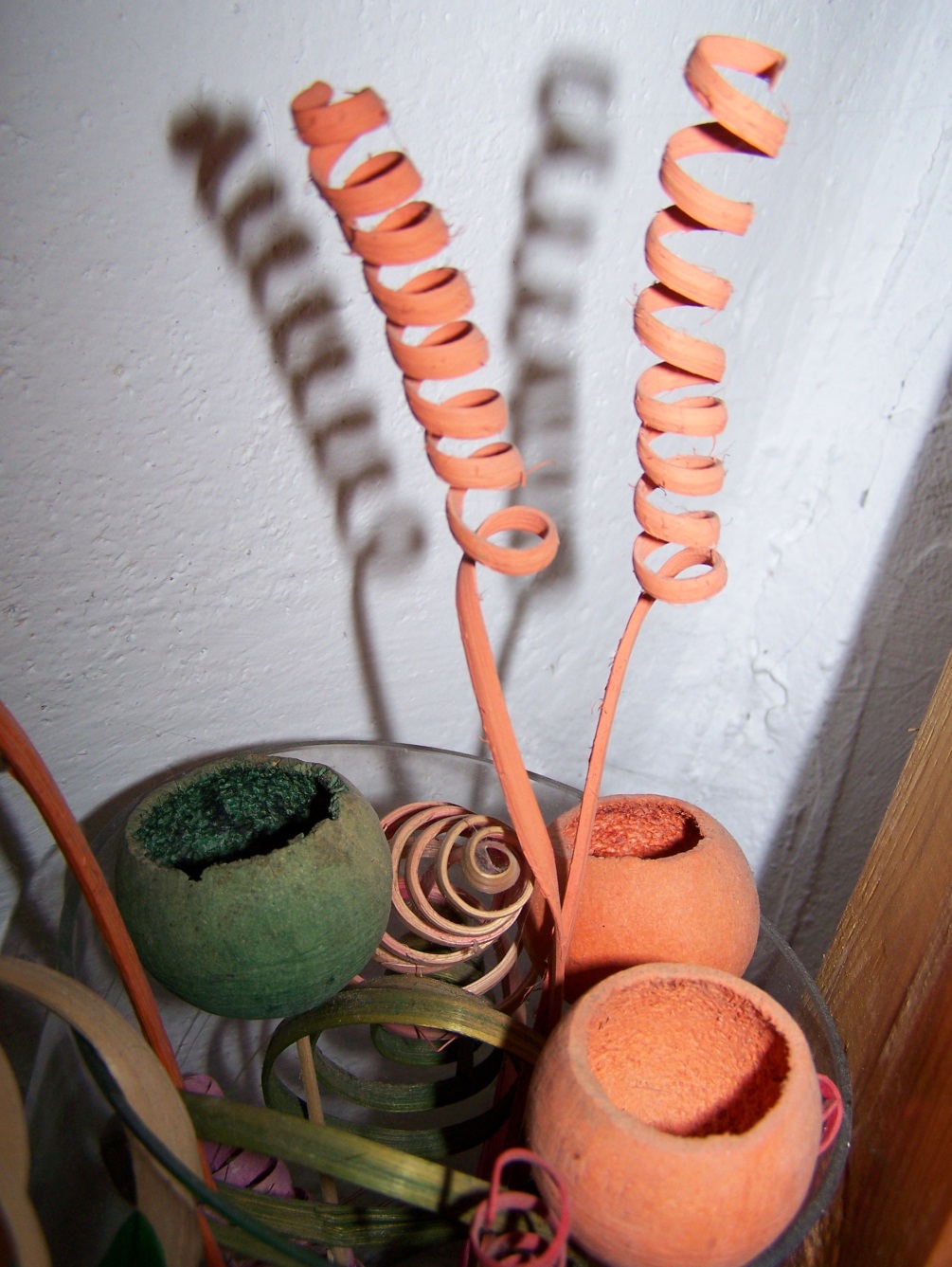 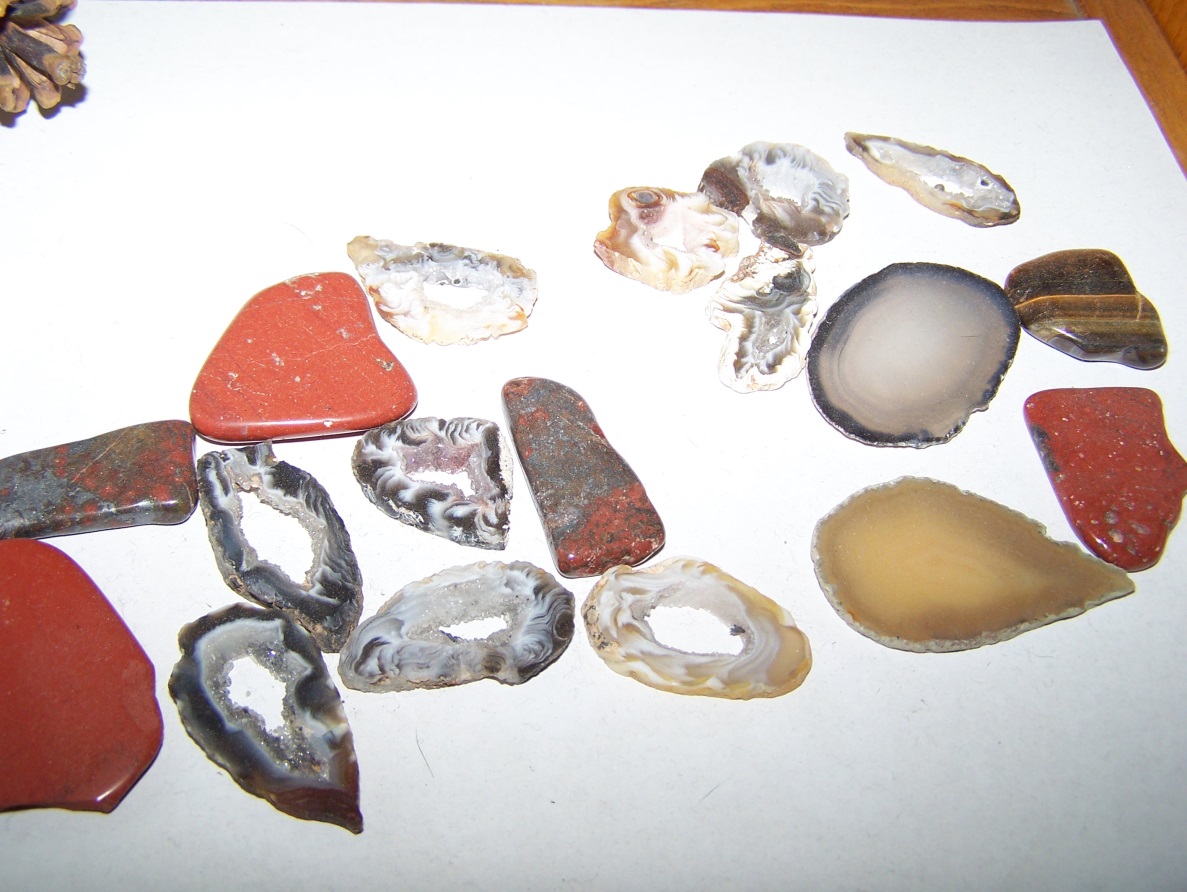 Archiv autora  
     ©c.zuk
Výroba poutače pro domácí spotřebiče
Archiv autora
Archiv autora
Archiv autora
Archiv autora
Archiv autora
©c.zuk
Pracovní list
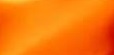 Nakresli barevný návrh interiéru – dětský pokoj
Vytvoř pastelkami na formát A4 návrh dětského pokoje.
V návrhu použij barvy z barevného kruhu tak, aby harmonizovaly a zároveň tvořily celek pro dětskou představivost barev.
Návrh nakresli v perspektivě včetně nábytku a doplňků v pokoji.
Kombinuj barvy.
©c.zuk
Použitá literatura
[1] archiv autora, KODĚROVÁ, Zuzana. Fotografie: © galerie c. zuk  2000-2014.
Autorem fotografií, není-li uvedeno jinak, je Zuzana Koděrová. Autor (Zuzana Koděrová)
souhlasí s jejich zveřejněním na Metodickém portálu.
©c.zuk